Transitioning students on the Autism Spectrum into Higher Education
Presented by Susannah Gregory
Disability Services
Agenda
Transitioning to higher education   
Support for students on the Autism Spectrum – what worked, what changed…..
What did the change look like?
Implementation at University of Sydney 
Development of the program
Challenges and Opportunities
Evaluation of the program
Next Steps for University of Sydney
Transitioning to higher education for students on the Autism spectrum
Socialisation / Isolation

Communication

Timetable changes

Active process of engagement in learning

Expectation of students to take responsibility

Measurable outcomes v’s competition
Support for students on the Autism Spectrum – what worked
Orientation 		
									sessions	
						
								Feedback received




Appropriate Verbal & 
     Written Communication
Improving social skills
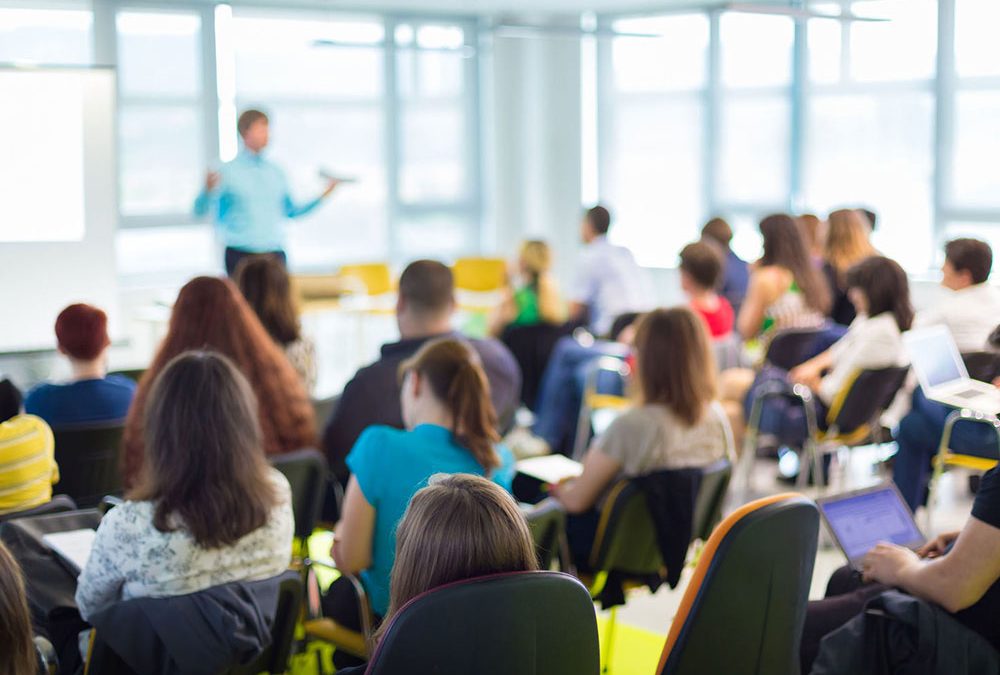 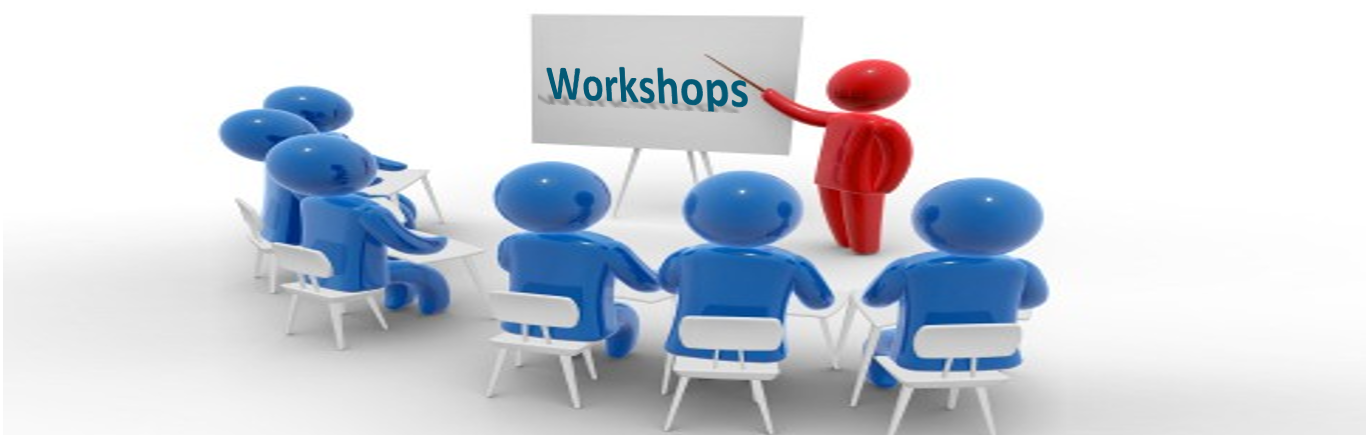 Support for students on the Autism Spectrum – what changed…..
Higher Education Landscape
Feedback
Curriculum Reviews
Group work / Internships 

 			
			 
			Additional 
			  Support 


							Review of Support
					UDL (Universal Design for Learning)
What did the change look like?
Collate & review data                                     from various sources

Consultation & research                                   area of interest




				Conceptualize a program to pilot in 2018.
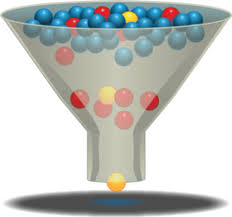 Differences of the Autism Spectrum
Implementation of the program
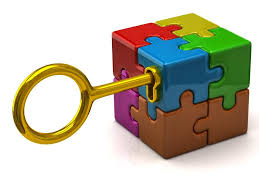 Program Framework
Purpose

“To support students on the Autism spectrum to transition, engage and remain engaged in the higher education study.” 

Desired Outcome
To build, improve and empower students to actively learn the skills required to improve their engagement with academics and peers. 
To learn and develop the skills associated with academic success. 
To encourage them to achieve academic independence

Measurability
Collate data to determine the efficacy of the program
Implementation at University of Sydney cont’d
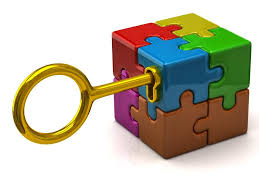 Eligibility Criteria

Advertise to internal and external stake holders

Content Areas appropriate to cover based on desired outcomes and need by each student.

Structure, length and timing of sessions
Development of the program
Initial intake session

Discuss course requirements & career aspirations

Relevant background information

Ascertain & Prioritize areas of concern

Formulate a plan to move forward

Book follow up sessions in accordance with the plan developed.
CASE STUDY - Jason
Context
Jason is on the autism spectrum and has bipolar type II
has reported that he has little family support, has reported that he has a few friends, but they are always busy. 
Started university, failed several units, deferred for 3 years and has returned to complete his degree. 
Concerns
Doesn’t read emails. 
Procrastination.
Behind with unit workload
Has difficulty communicating with people
Key growth areas
Voluntarily reads emails
Is understanding the importance of goal setting.
Successfully completed 1 subject
Level of engagement with the program
Weekly sessions and will continue next semester.
CASE STUDY - Melissa
Context
Melissa is on the autism spectrum and has multiple mental health issues
has reported that she has loads of friends and is able to communicate well. 
Concerns
Time management
Planning / Organisation
Key growth areas
Better able to manage her time
Has learnt how to plan and has a set weekly time to organise her week.
Successfully completed subjects
Level of engagement with the program
3 sessions – not continuing.
CASE STUDY - Kevin
Context
Kevin has Aspergers and is an international student.
Kevin is not independent and his mother Li Li assists him daily. 
Kevin knows that he has erratic behaviours and communicates using computer based metaphors.  
Concerns
Classroom behaviour
Communication
Problem solving issues as they arise.
Key growth areas
Learning to manage his behaviour better
Ability to communicate with familiar Academics
Level of engagement with the program
Weekly sessions and continuing.
CASE STUDY - Matthew
Context
Matthew on the autism spectrum, has ADHD & Dyslexia.
Matthew is not independent and his mother Irene assists him daily. 
Matthew knows that he has disruptive tendencies.  
Concerns
Classroom behaviour
Communication
Problem solving issues as they arise.
Key growth areas
Learning to manage his behaviour better
Ability to communicate with familiar Academics
Level of engagement with the program
Several sessions prior to semester and then engages if any issues arise.
Challenges and Opportunities
Challenges
Engaging a student at another’s request.
The unknown of how a student will present. 
The unknown of what a student will want to work on.
Working with but avoiding family stuff.
Acknowledging mental health issues but maintaining the boundaries of the program. 

Opportunities
To liaise, build and develop relationships with all other stakeholders. 
To be able to offer expert advice on best practice principles with class room management to Academic staff. 
To breakdown stigma and build connections within the community. 
To be challenged and improve my knowledge in many areas.
Evaluation of the program
“I’ve learnt so much that I’m sad our sessions have to end.  I always come away feeling motivated and so positive”

“Thank you for the effort and energy. I feel so much more able to manage my workload than I did before.

“I am so grateful that this program exists as without it, I would have left university”

“I don’t know what I would do without this support, I can’t tell you how much it means to me”

“Thanks for embracing and including the family support in the program, I know that it not common at a University level, so it means the world to us.”
Next Steps for University of Sydney
Refining the collection of data to appropriately evaluate the program. 
Develop further resources to hand out to students. 
Develop other areas of support
Use as a framework to roll out for a different cohort of students.
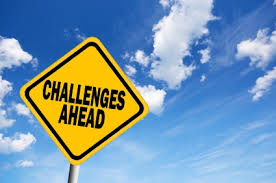 Questions?